Песочная терапия как средство адаптации детей раннего возраста
Подготовила: педагог – психолог МДОУ № 132 
Оксана Владимировна Кудашова
Карл Густав Юнг (1875 – 1961) — швейцарский психолог, психиатр, основоположник        аналитической психологии.
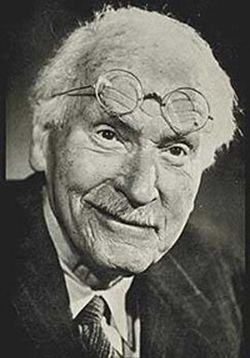 «… часто руки знают, как решить загадку, 
с которой интеллект боролся напрасно.» 
К.Г. Юнг
В период адаптации ребенка к детском саду игра c песком способствует: 
Быстрому установлению доверительных от­ношений между воспитателем и ребенком;
Происходит спонтанное снижение высо­кого уровня психического напряжения, как ребенка, так и воспитателя;
Ребенок быстро и осмысленно осваивает нормы, пра­вила поведения и общения в группе;
Ребенок с помощью взрослого проигрывает психотравмирующие си­туации «Расставание с родителями, встреча с неизвест­ным», осваивая позитивные способы поведения.
Игры на поверхности сухого песка
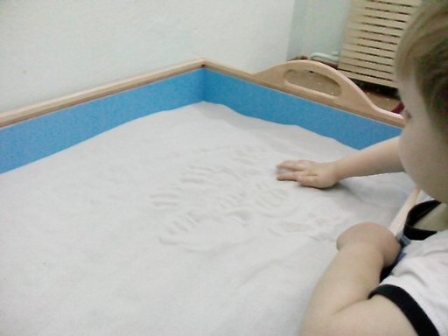 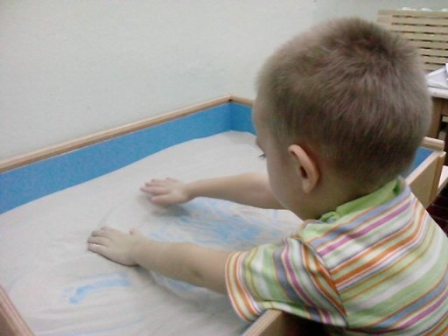 Упражнение "Скользим ладонями по поверхности песка"
Игра "Отпечатки наших ручек"
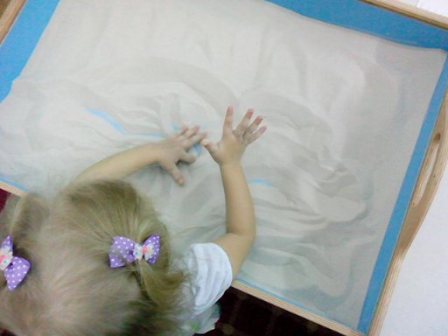 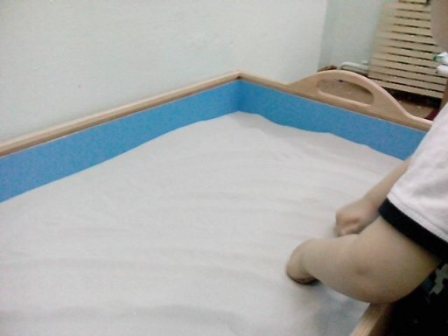 Игра "Поехали как машинки"
Игра "Идут медвежата"
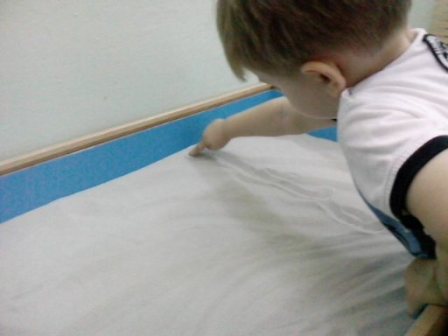 Игры на поверхности сухого песка
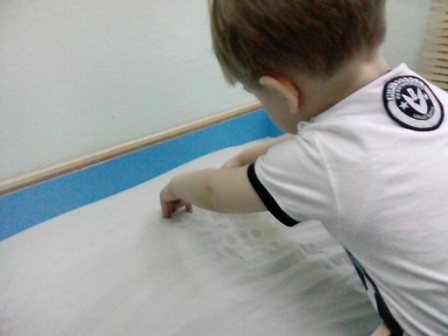 Игра "Дорожка для мышки"
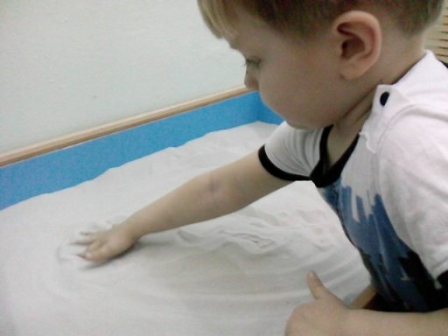 Игра "Прыгают зайки"
Упражнение "Скользим по поверхности песка, выполняя круговые движения"
Условия организации работы с детьми в песочнице
 
Согласие и желание ребенка
Специальная подготовка воспитателя, его творческий под­ход к проведению занятий в песочнице
 
Противопоказания к играм с песком
Аллергия на пыль от сухого песка
Кожные заболевания
Порезы на руках
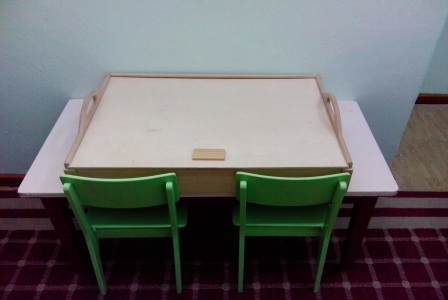 Устройство песочницы
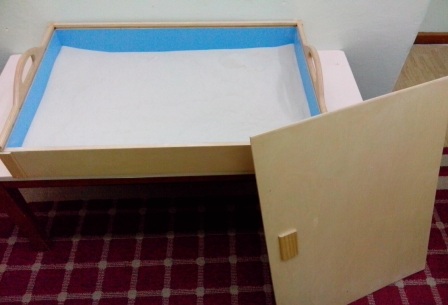 Водонепроницаемый деревянный ящик, размер – 50x70x8 сантиметров.
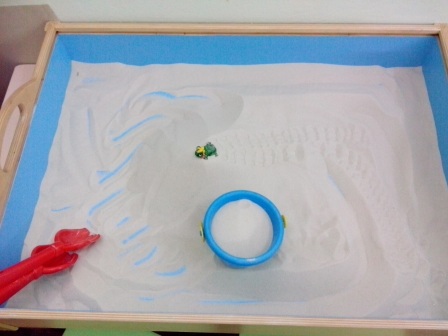 Требования к песку
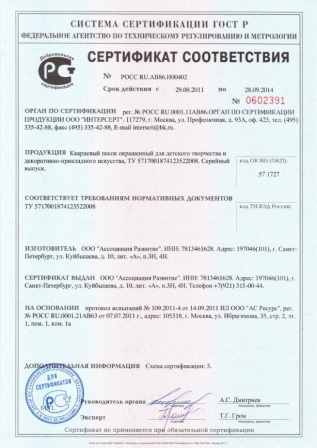 Песок должен быть чистым, просеянным.
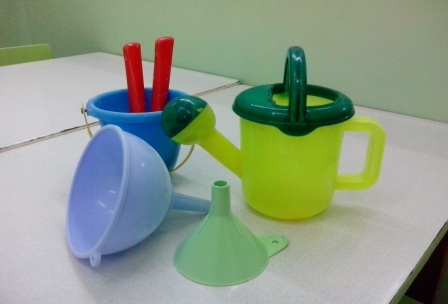 Набор игрового материала
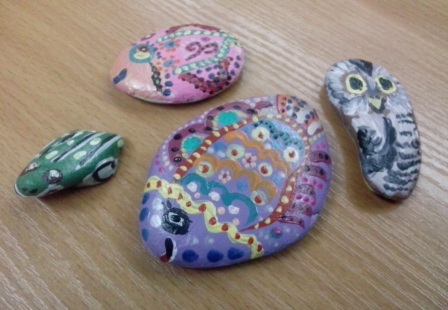 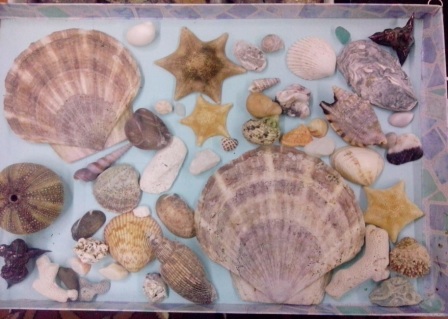 Лопатки, широкие кисточки, сита, воронки, разнообразные пластиковые формочки и др.
Бросовый материал: камешки, ракушки, веточки, палочки, большие пуговицы и др.
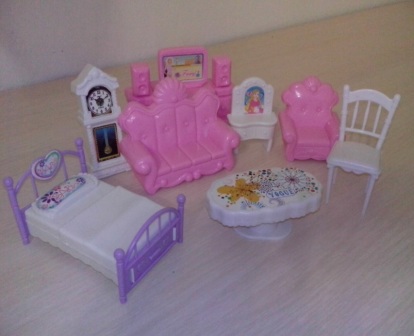 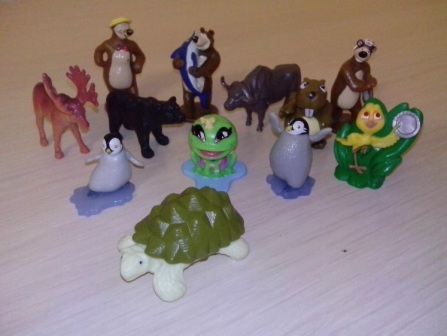 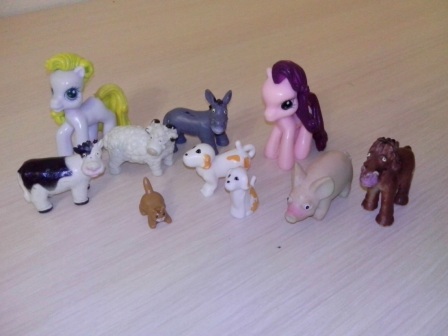 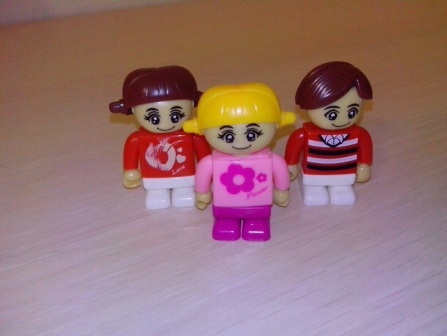 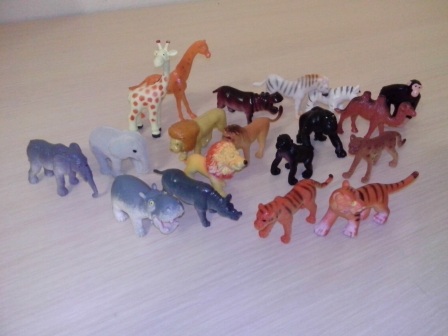 Миниатюрные игрушки (высота 5 – 10 см), изображающие людей, различных животных и растения, транспорт, игрушки из «киндер – сюрпризов» и др.
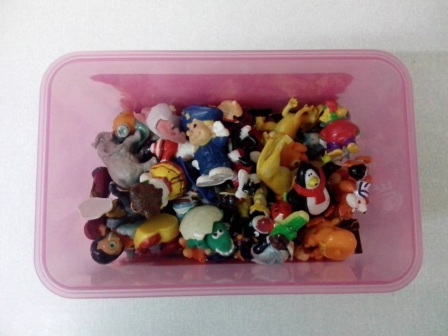 Санитарная обработка игрушек
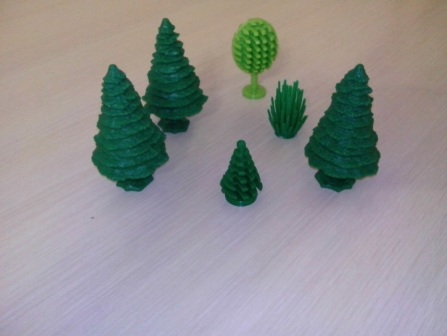 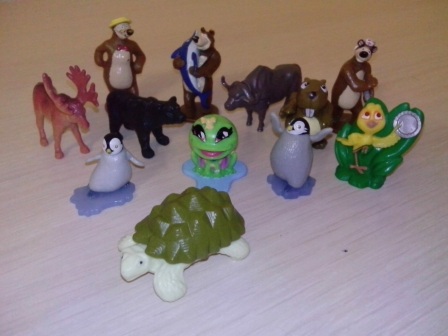 Санитарная обработка игрушек осуществляется 1 раз в день мыльно – содовым раствором (200г. на 10 литров воды), затем игрушки ополаскиваются в проточной воде и просушиваются.
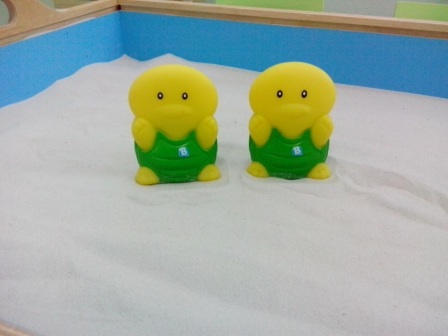 «Смешные человечки
В песочнице живут
И без горячей печки
Куличики пекут».
Песочные человечки
Правила поведения в песочнице

«Песочные человечки загрустили, потому что их подружки песчинки потерялись и не смогли вернуться домой в песочницу» Песочные человечки просят тебя малыш:

Береги песчинки – не выбрасывая их из песочницы. Если случайно песок высыпался – покажи это взрослому, и он поможет им вернуться обратно в песочницу;
Песчинки очень не любят, когда их берут в рот или бросаются ими в других детей;
Песочные человечки любят, когда у детей чистые ручки и носики. Поиграл с песком – помой ручки и покажи чистые ладошки зеркалу.
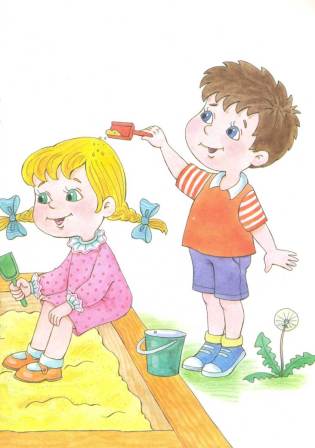 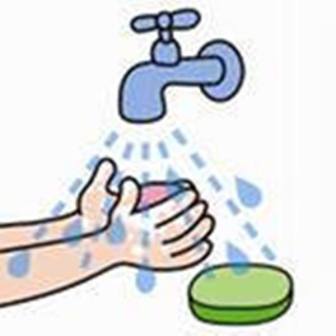 Игры на поверхности сухого песка
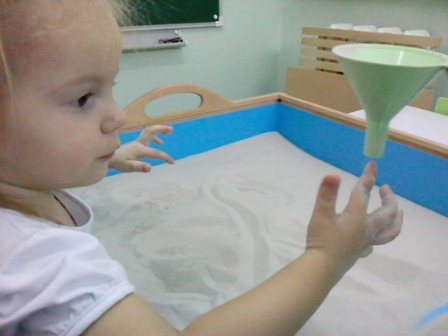 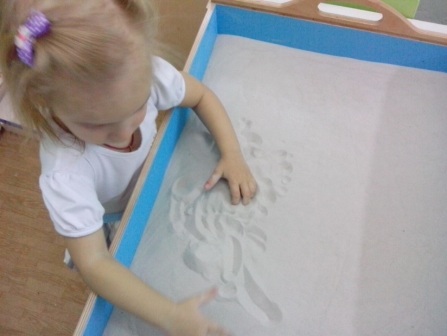 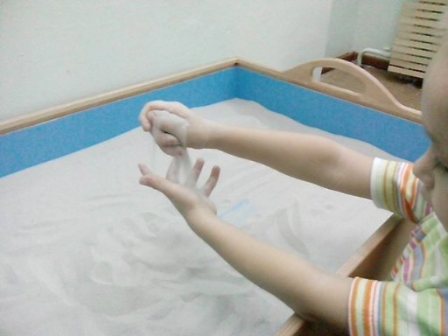 Игра «Здравствуй песок!»
Игра «Необыкновенные следы»
Игра «Песочный дождик»
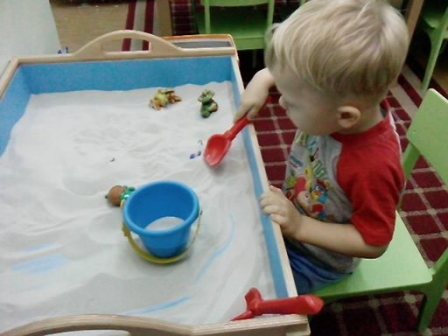 Мой девиз: “Не мешать! Принимать! Понимать!”
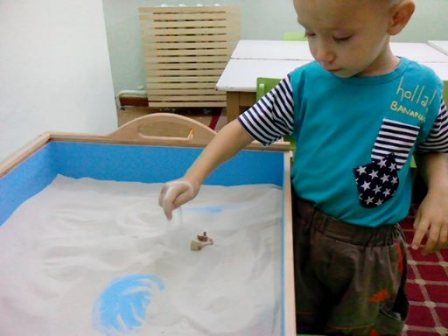 важно «идти от ребенка»
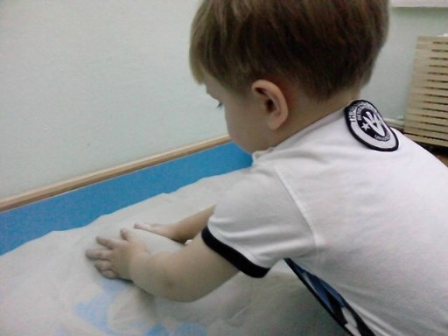 Игры с погружением рук в сухой песок
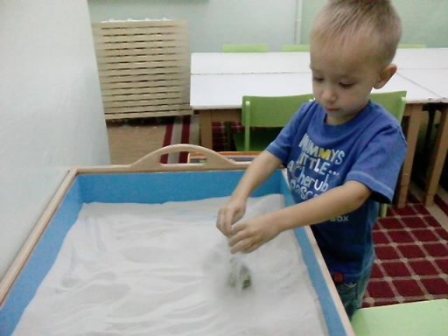 Игра «Детские секретики»
Игра «Спрячь игрушку»
Дополнительные условия организации занятий с мокрым песком

Дети для работы с мокрым песком должны иметь клеенчатые передники

Вода, которой увлажняется песок, должна быть теплой. (с каждым занятием температуру воды можно постепенно снижать, что бы одновременно происходило дополнительное закаливание детей)

Рядом с песочницей должна быть чистая вода и салфетки.
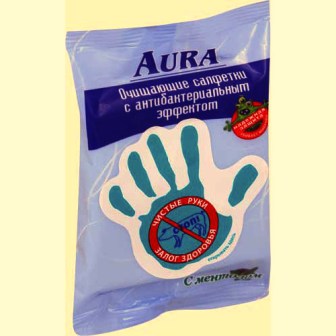 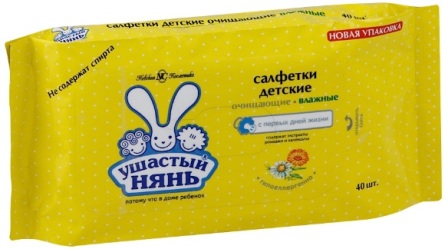 Мини истории «Песочные человечки»
Цель: снять эмоциональное напряжение у детей раннего возраста в период адаптации.
Задачи: 
снизить у детей тревожность, перепады настроения
создать положи­тельно эмоциональный микроклимат
развивать у детей тактильные ощущения
Структура:

Тактильная разминка
Создание сказочной ситуации 
Практическое задание по сюжету
Поощрение детей за помощь человечкам
Песочные человечки не дадут скучать ребятам! 
Тазик и совочек, фигурки и песочек... 
В песочек руки погружаем, все плохое забываем... 
Игрой увлекаемся, настроение улучшается! 
С человечками играем, истории разные сочиняем... 
Пусть мамы и папы тоже нам помогают про человечков песочных сказки сочиняют...
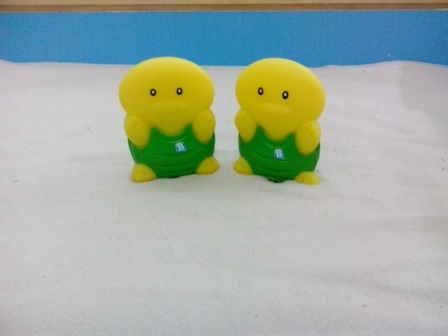